Viewing
CPSC 453 - Fundamentals of Computer Graphics
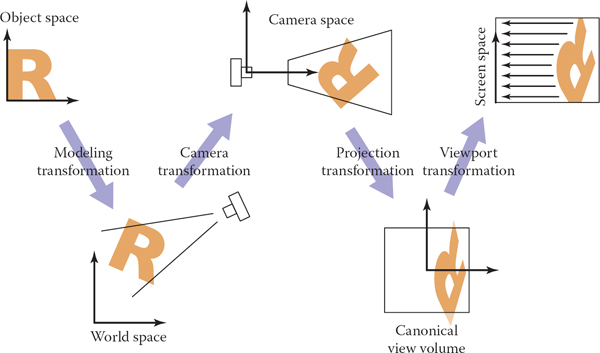 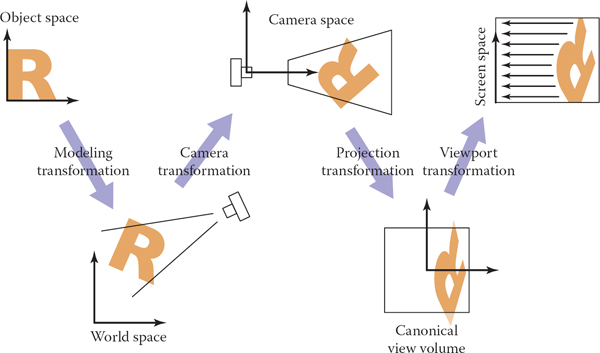 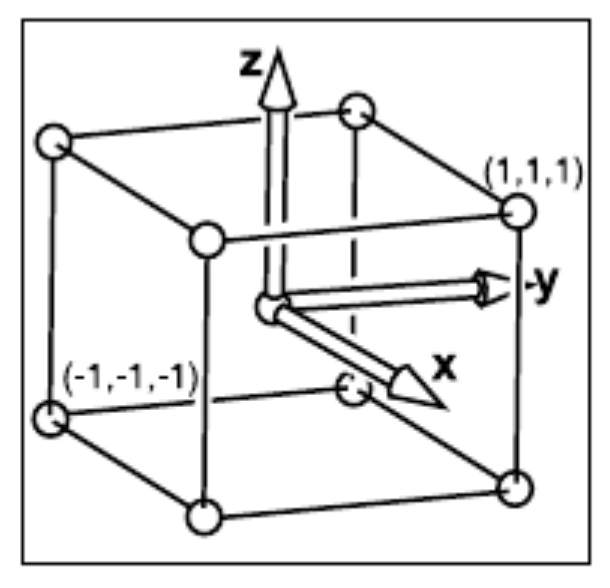 Normalized Device Coordinates (NDC) :  [-1,1]3
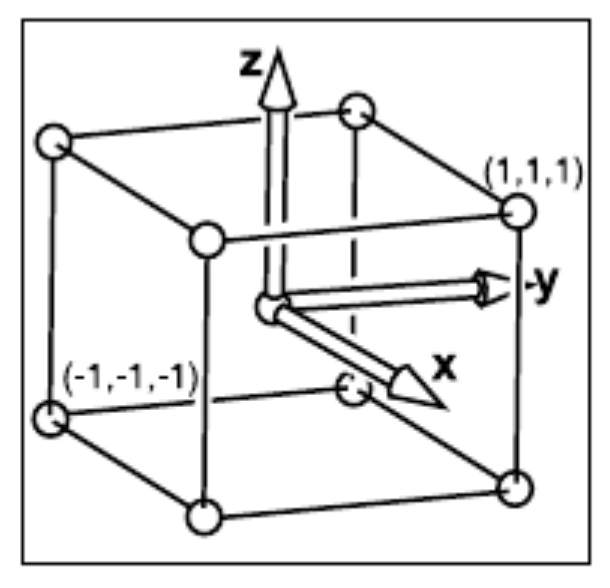 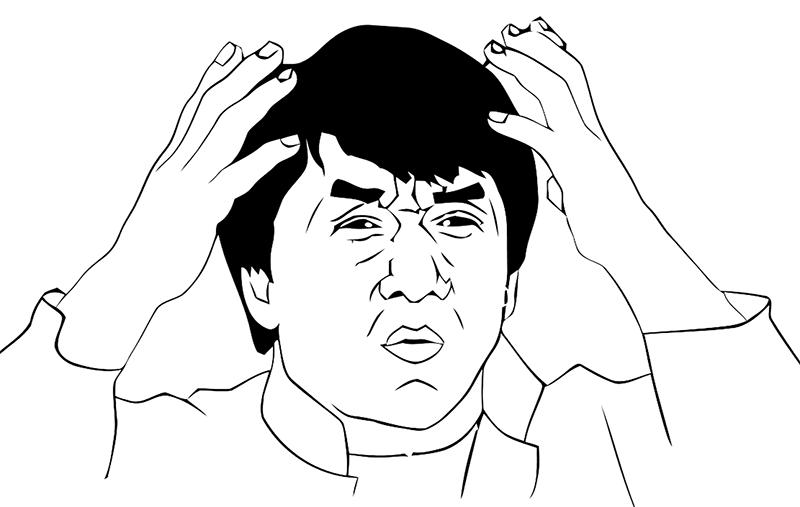 Normalized Device Coordinates (NDC) :  [-1,1]3
Scaling in 1D
Mapping in 1D
Mapping in 2D
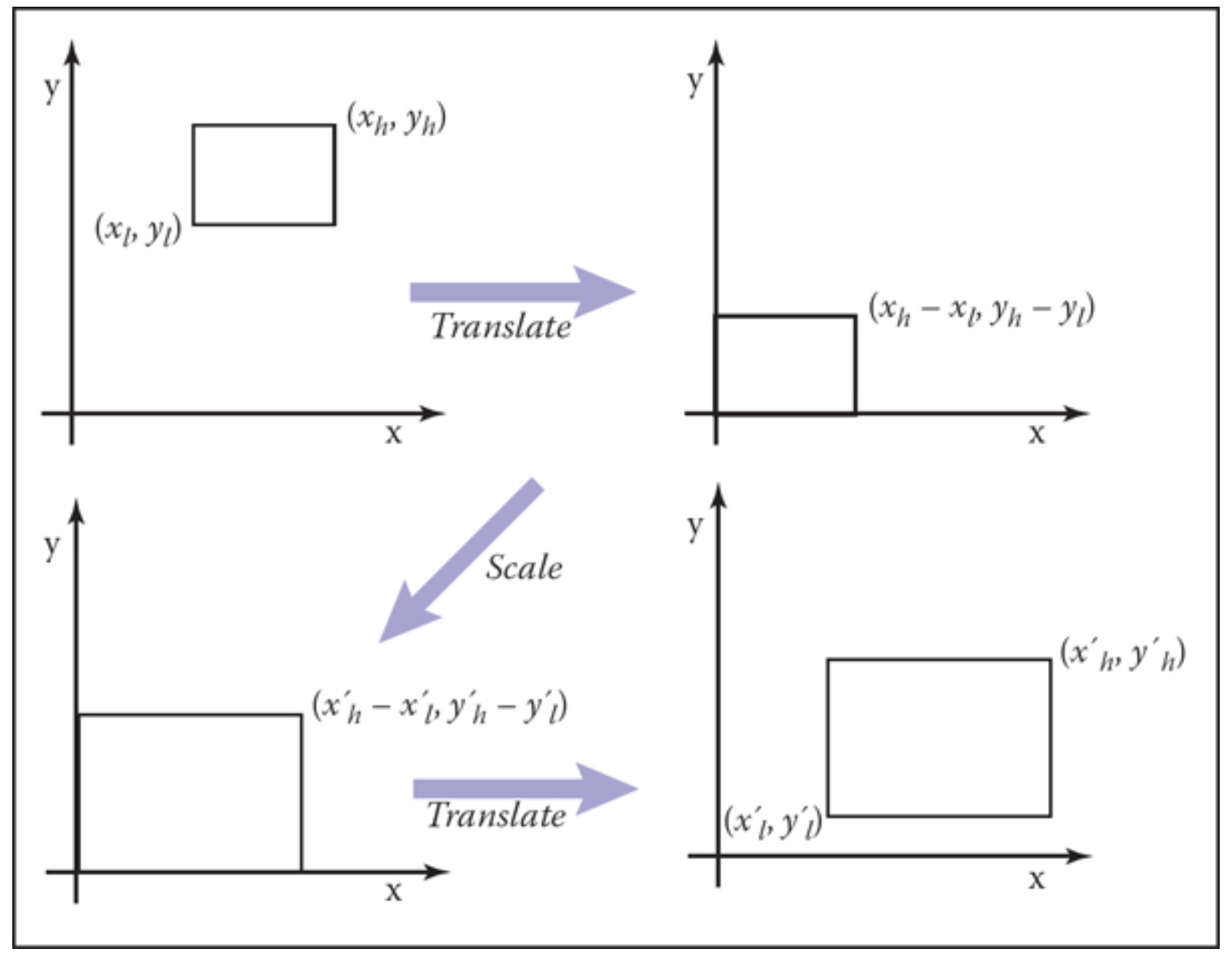 Mapping in 2D
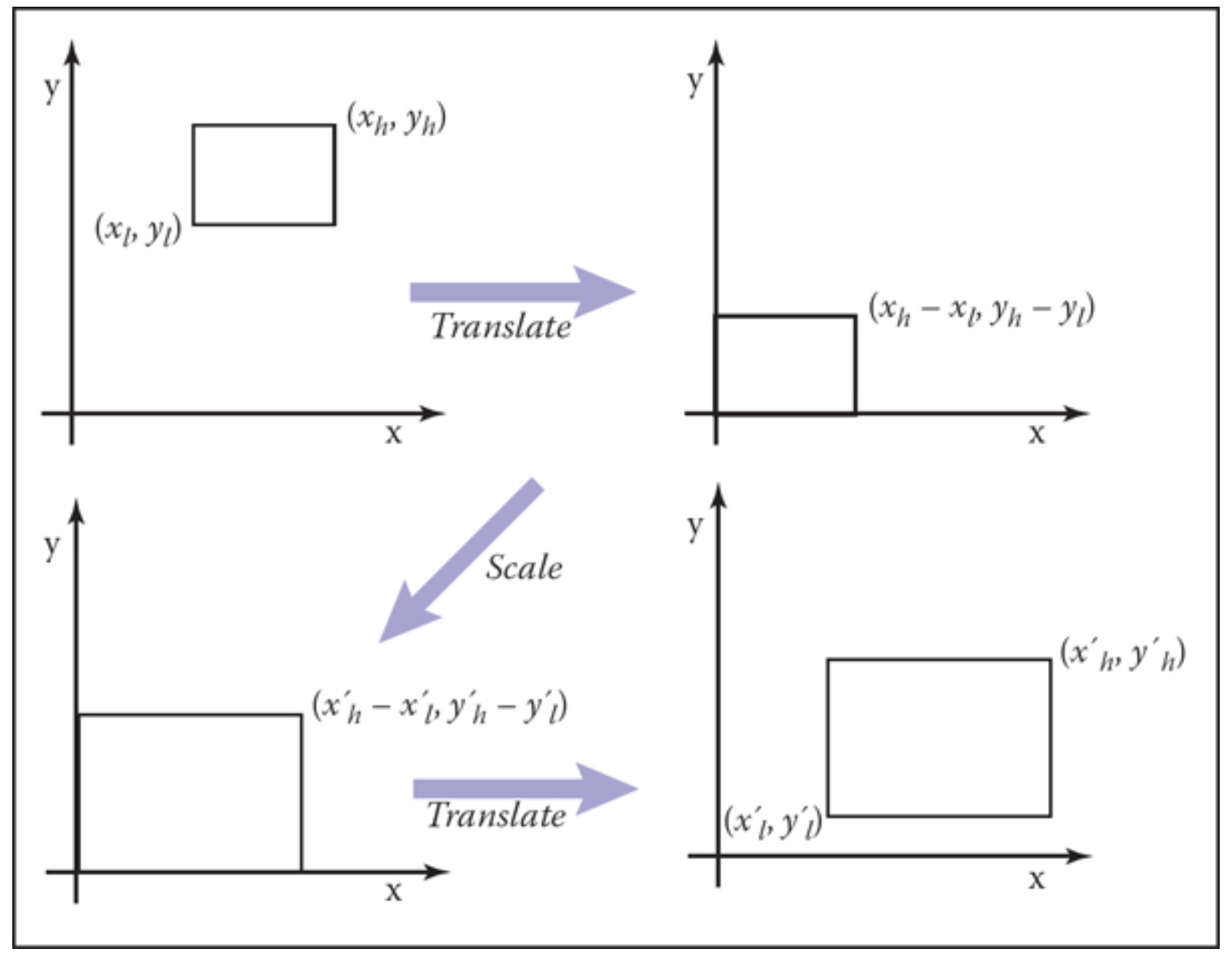 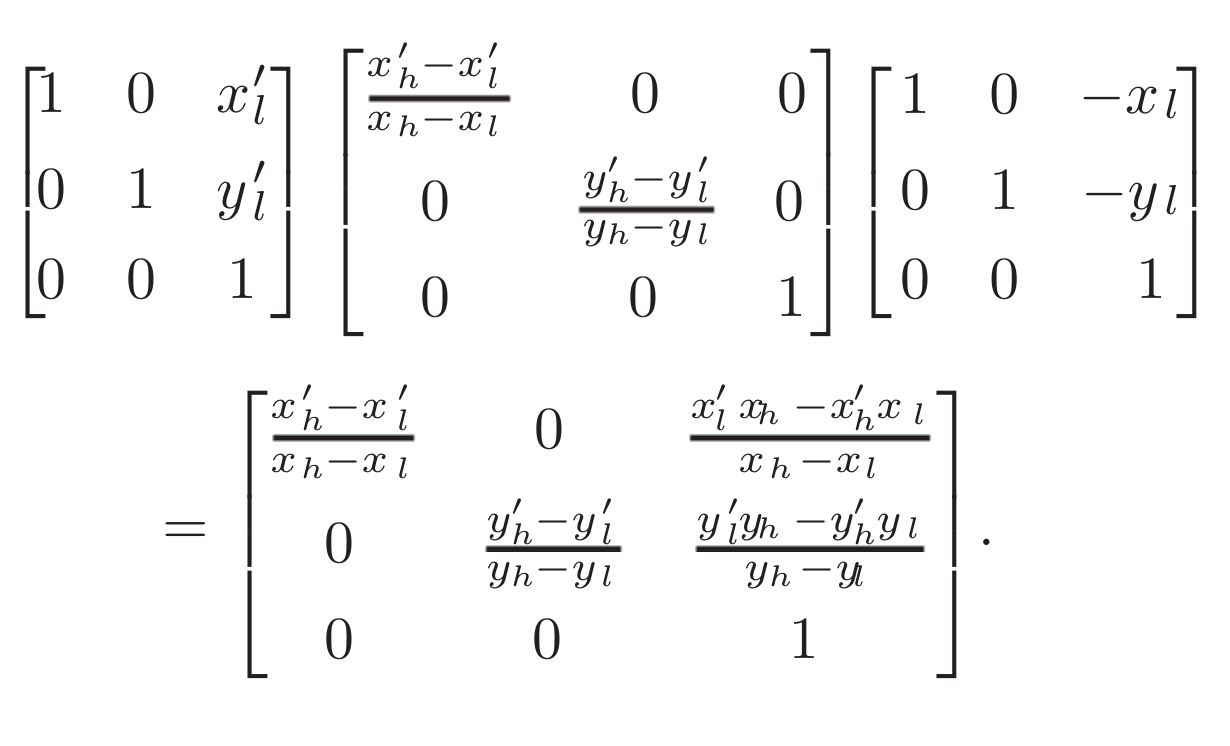 2D mapping NDC to screen space
[-1,1]2
[-0.5, -nx – 0.5] x [-0.5, -ny – 0.5]
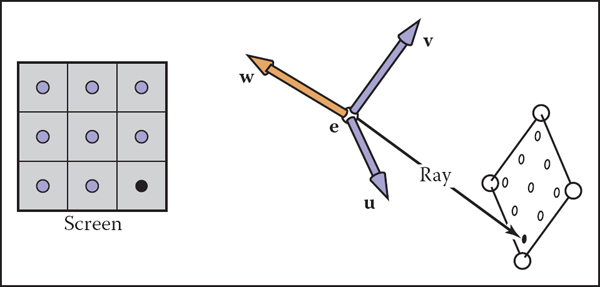 2D mapping NDC to screen space
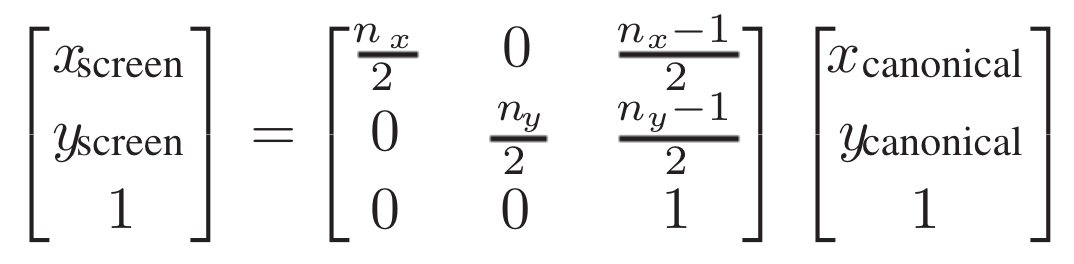 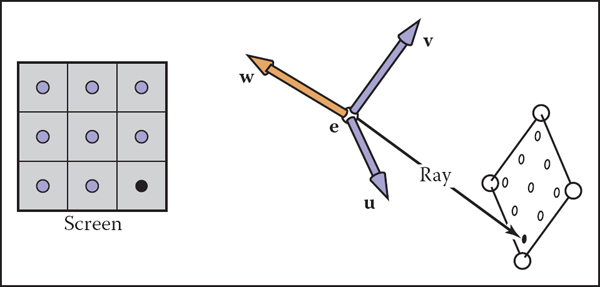 3D mapping: Viewport transformation
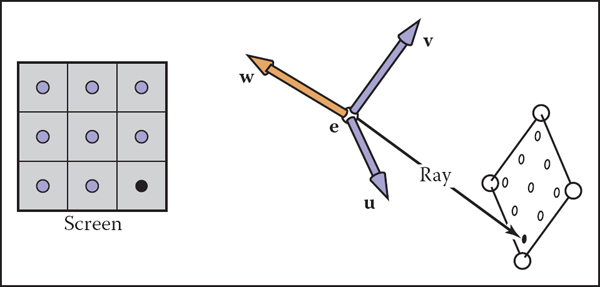 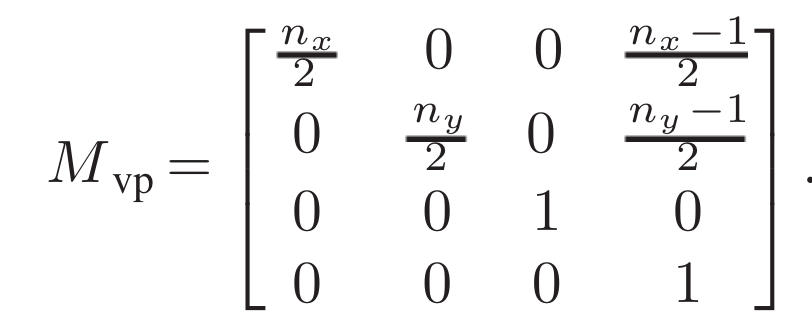 3D mapping: Viewport transformation
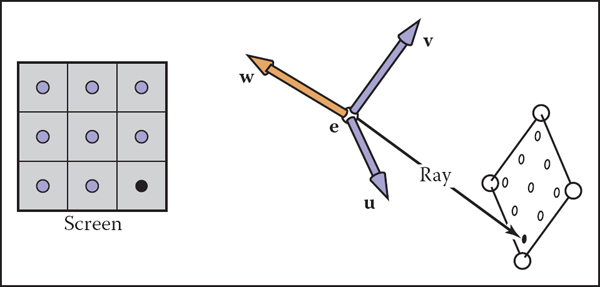 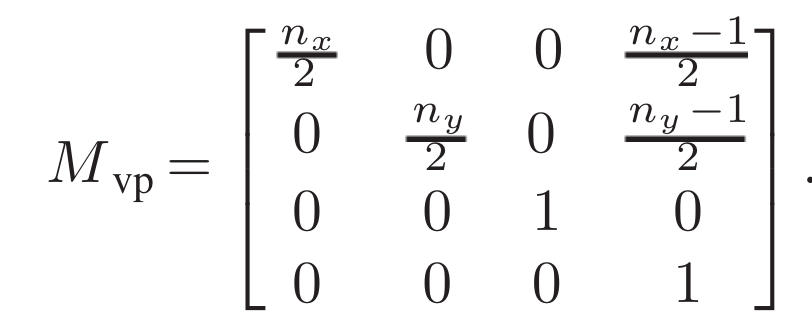 OpenGL does this automatically with the values set in
glViewport(x, y, width, height)
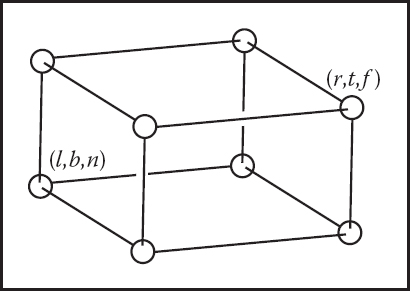 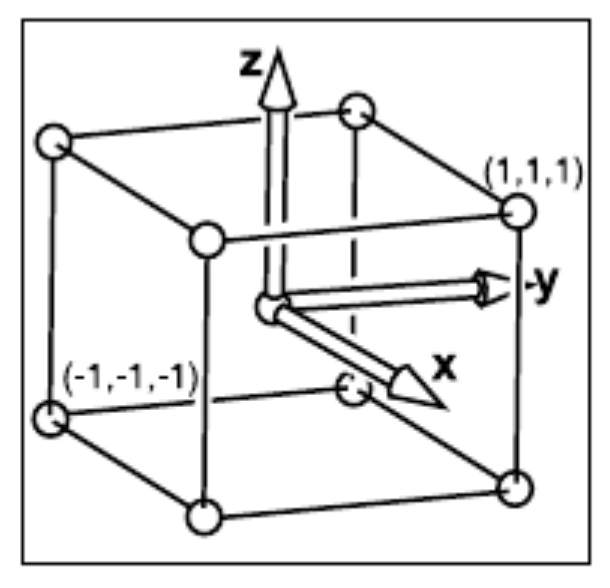 NDC volume
Orthographic view volume
Orthographic view volume
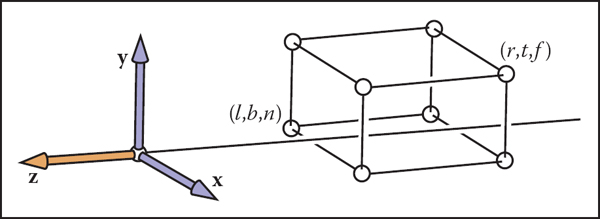 Volume is along z-axis ( i.e. n > f  )
Orthographic view volume
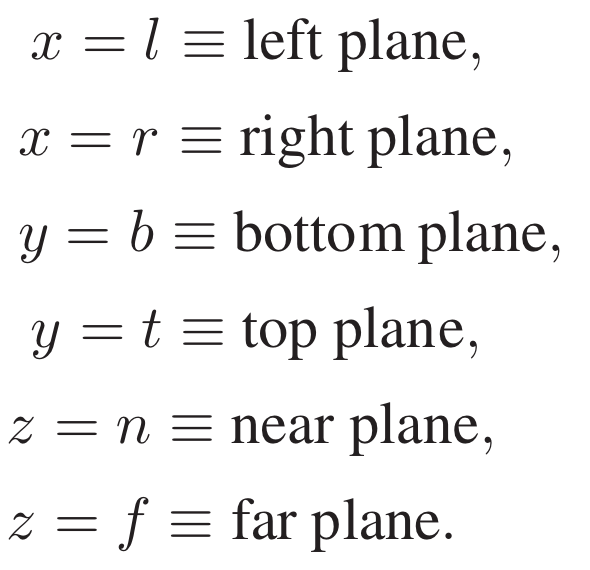 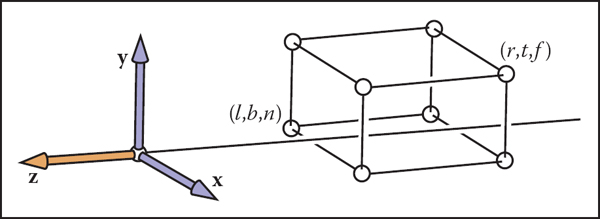 Mapping one box to another…
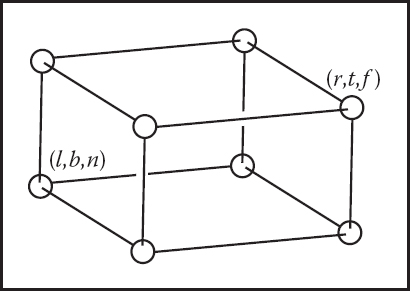 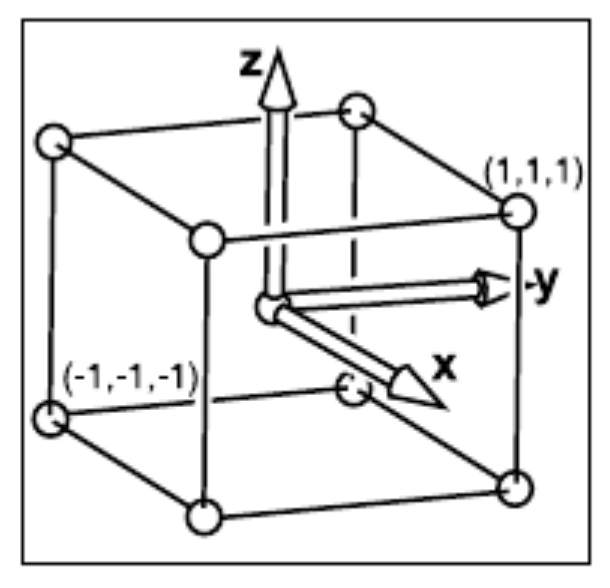 NDC volume
Orthographic view volume
Mapping one box to another…
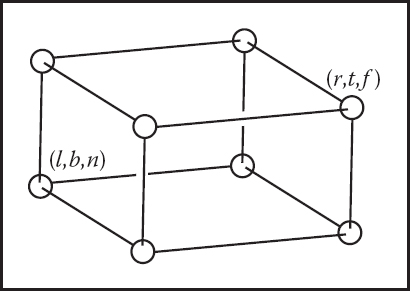 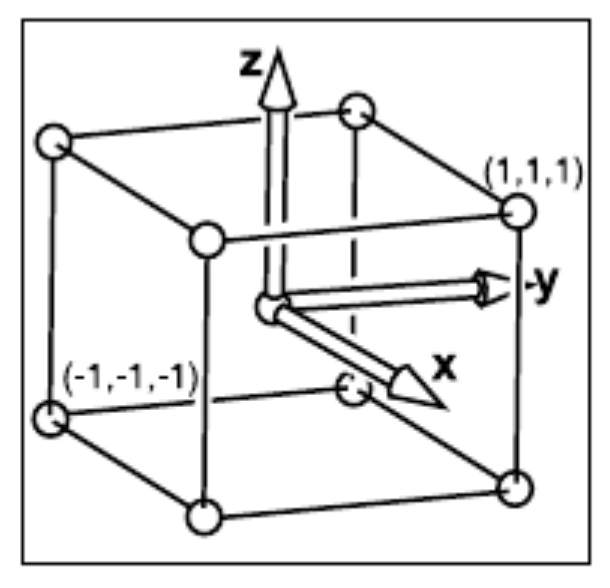 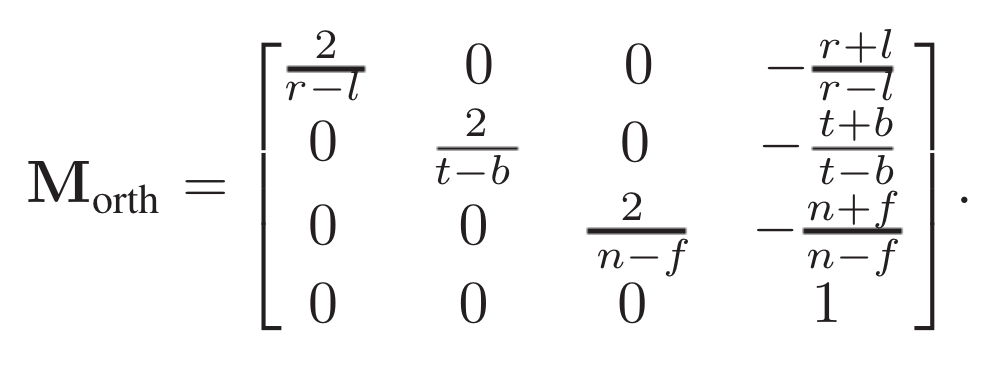 NDC volume
Orthographic view volume
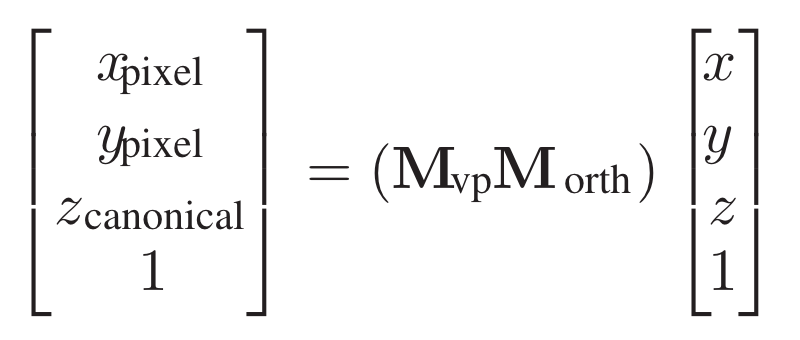 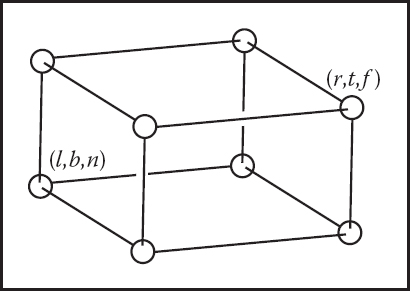 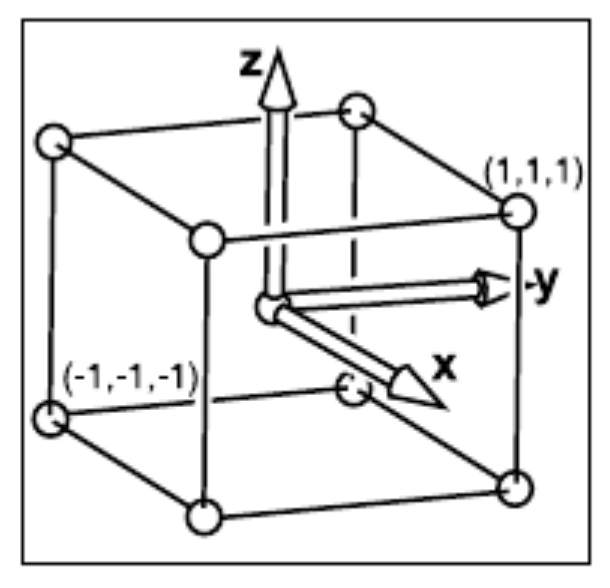 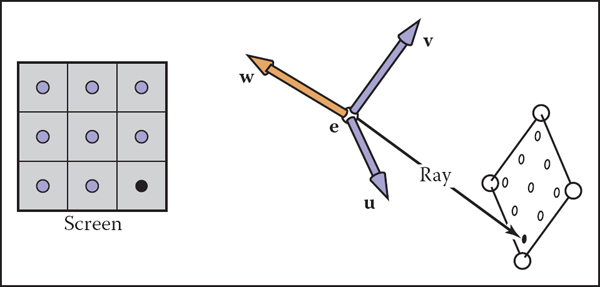 NDC volume
Orthographic view volume
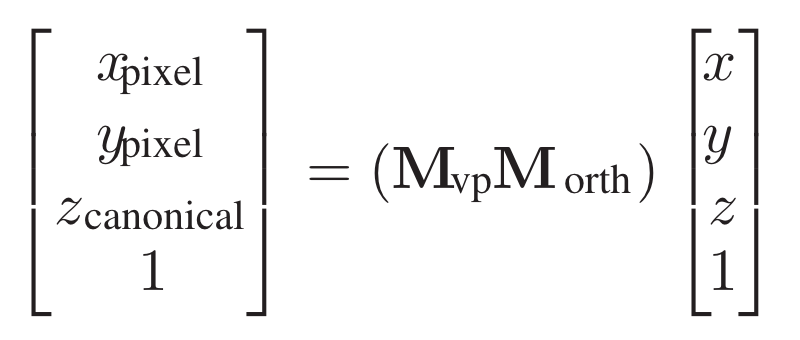 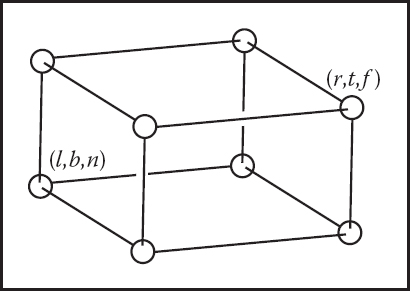 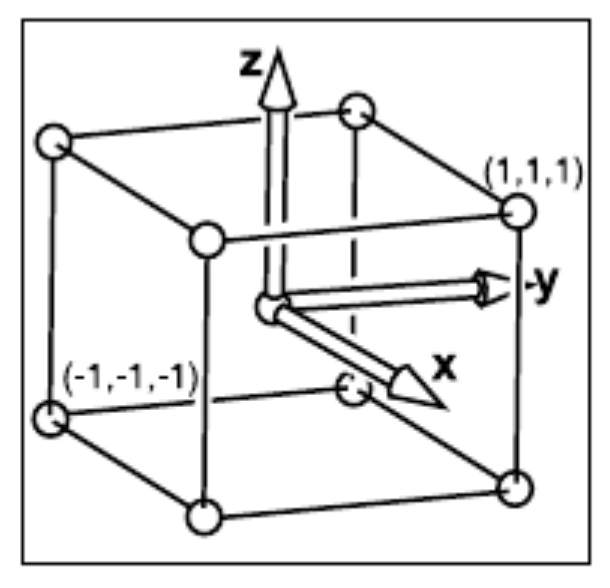 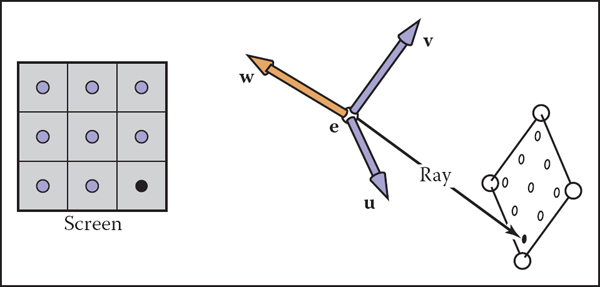 NDC volume
Orthographic view volume
The z-coordinate is in [-1,1], and will be used for depth buffering later.
Camera transformation
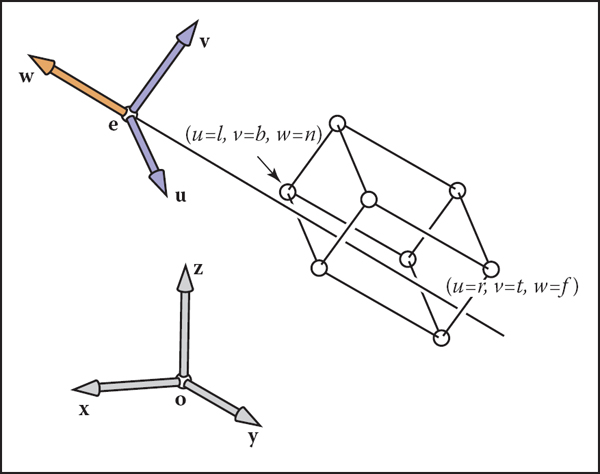 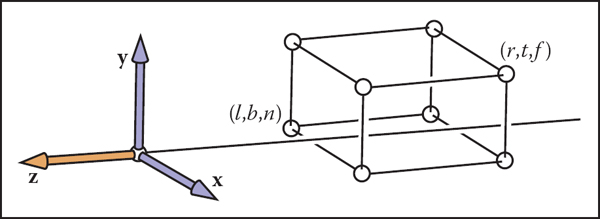 Orthographic view volume
Arbitrary view transform
Camera transformation
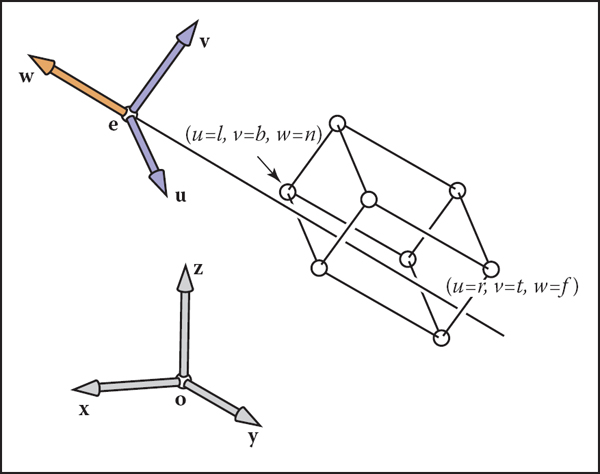 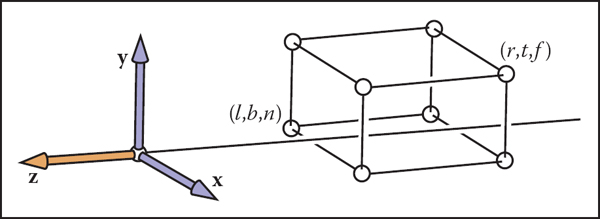 Orthographic view volume
Arbitrary view transform
2D change of coordinates
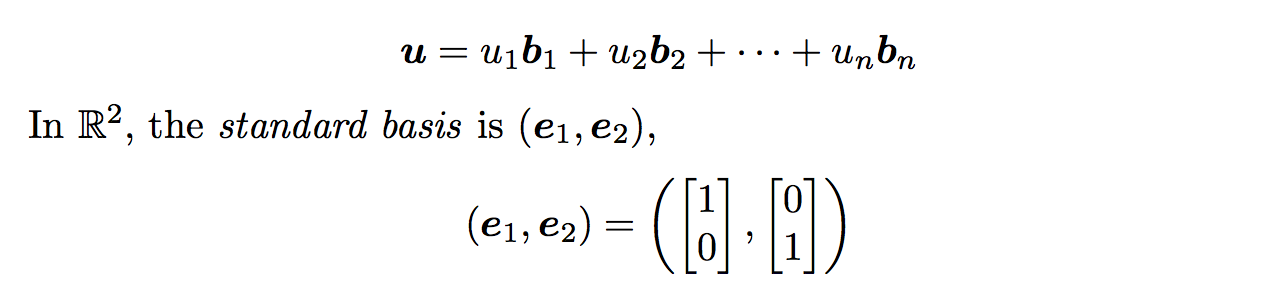 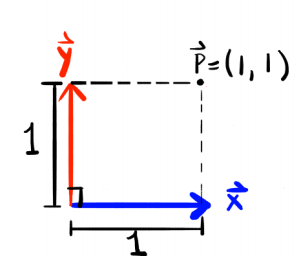 2D change of coordinates
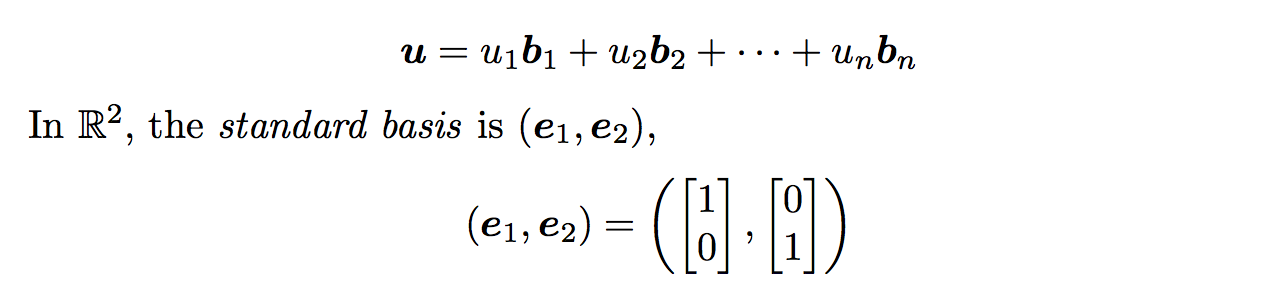 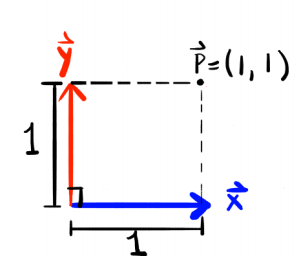 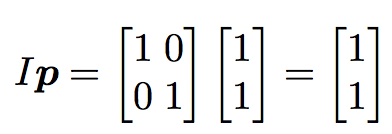 2D change of coordinates
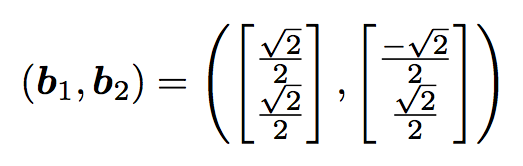 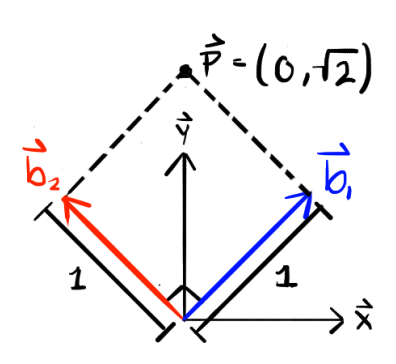 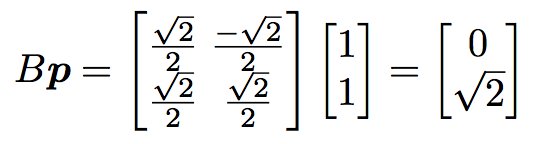 2D change of coordinates
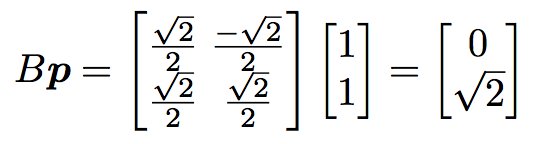 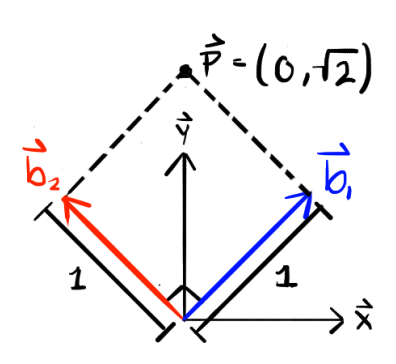 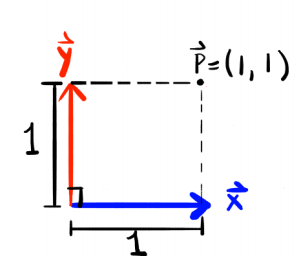 A matrix with columns that are mutually orthonormal, is a rotation matrix
Camera transformation
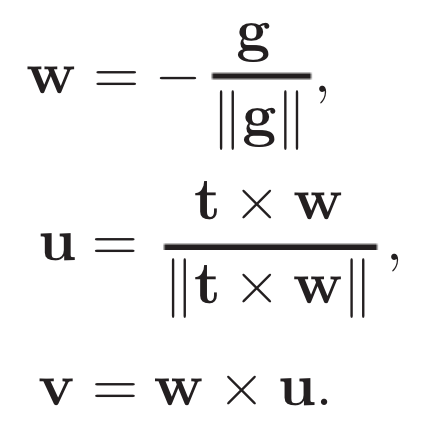 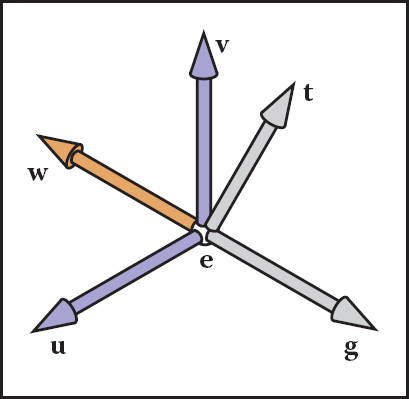 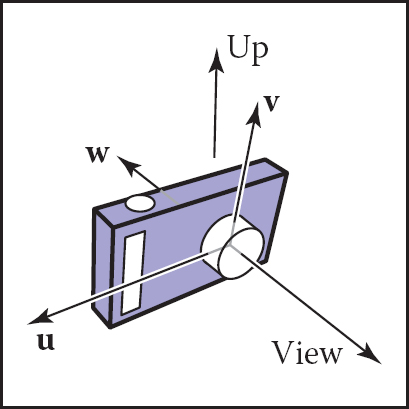 Camera transformation
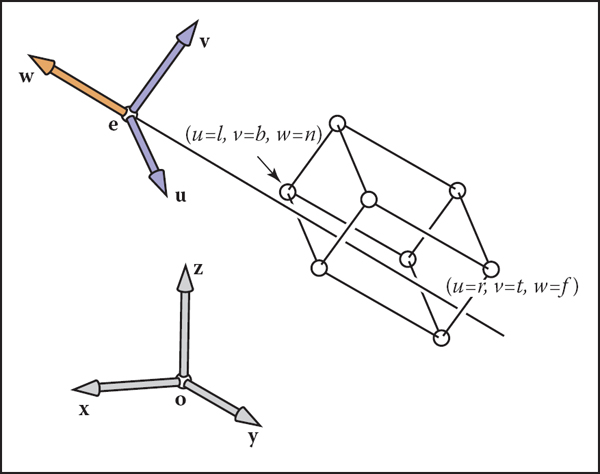 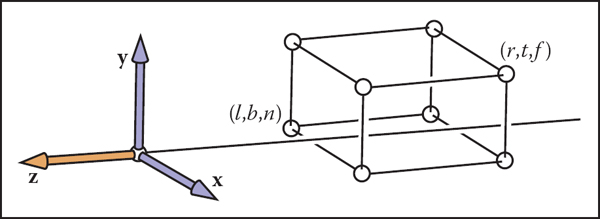 Orthographic view volume
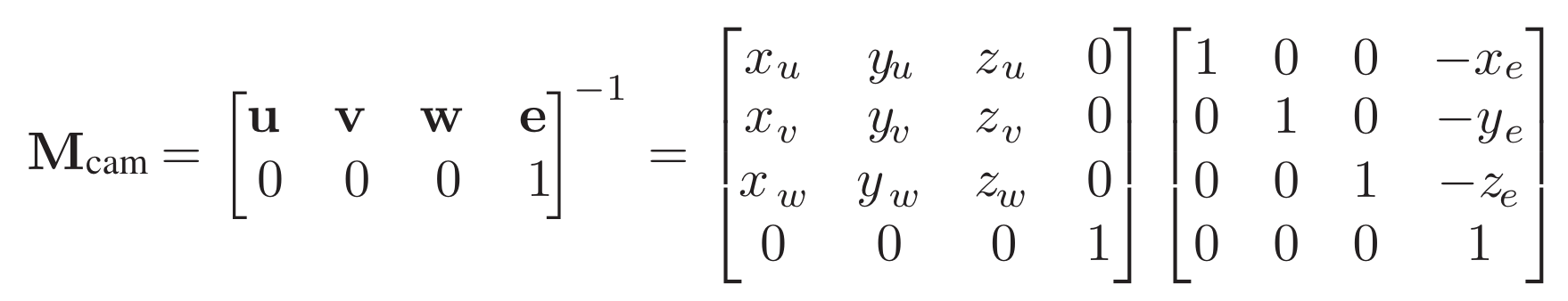 World space to Screen space
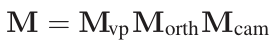 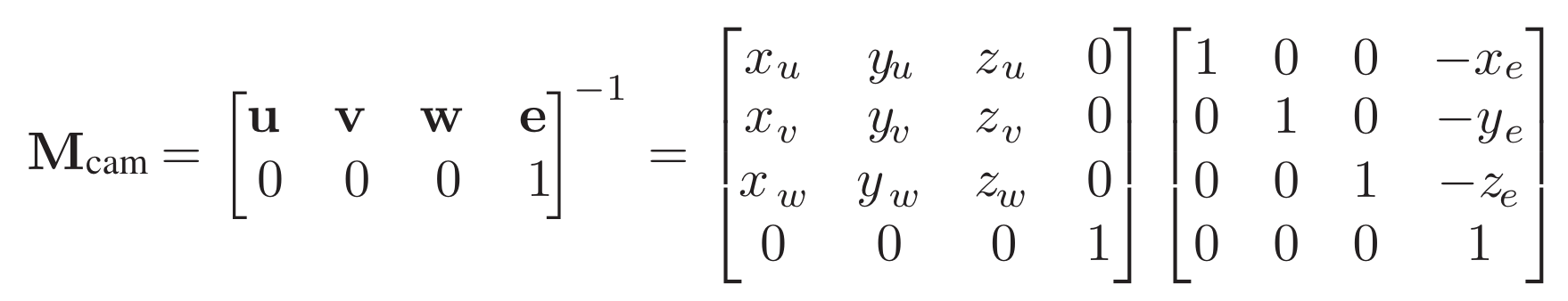 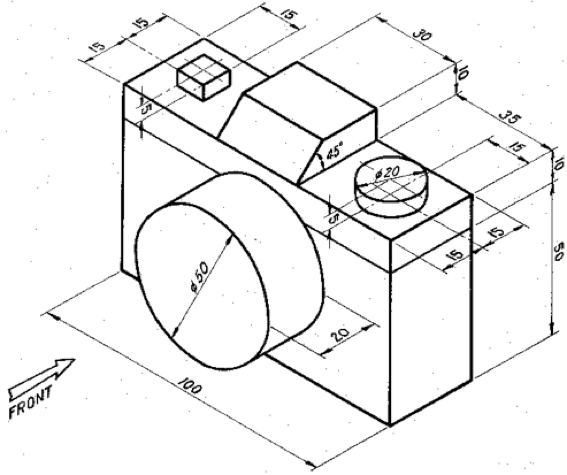 Isometric drawing (using Orthographic projection)
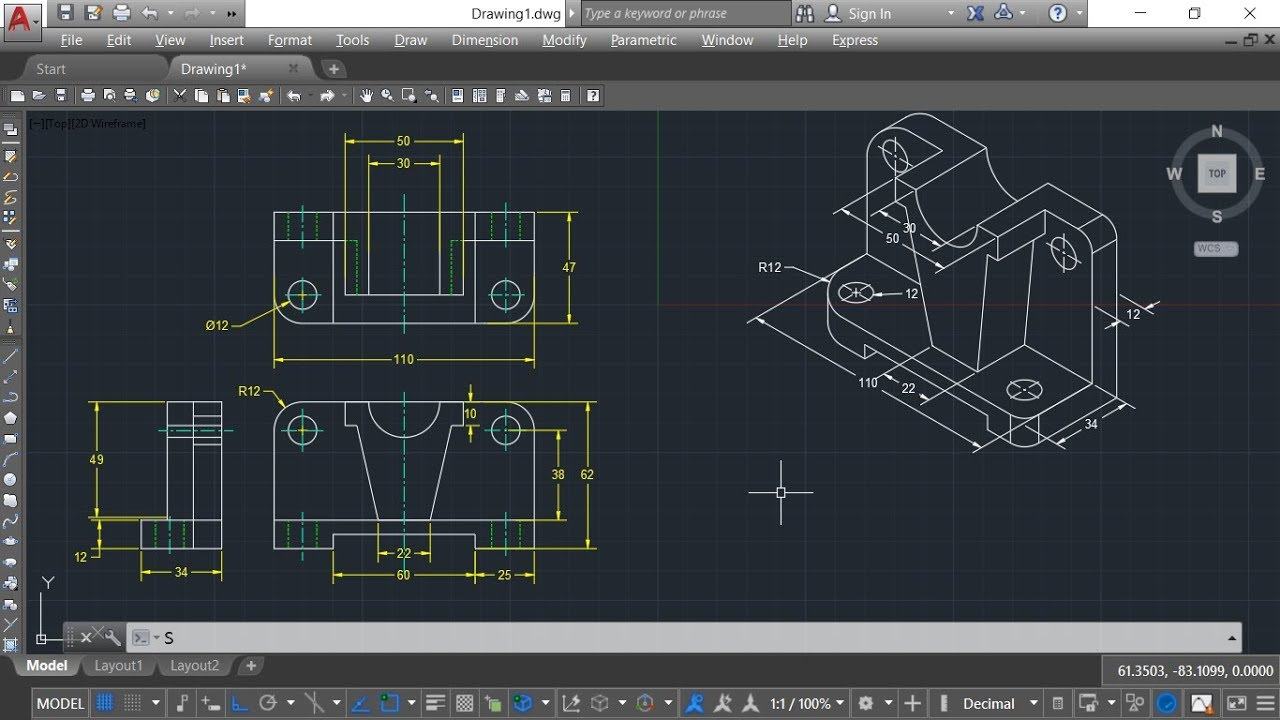 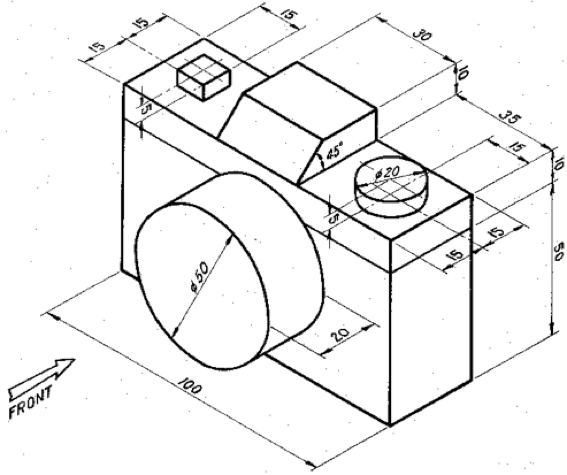 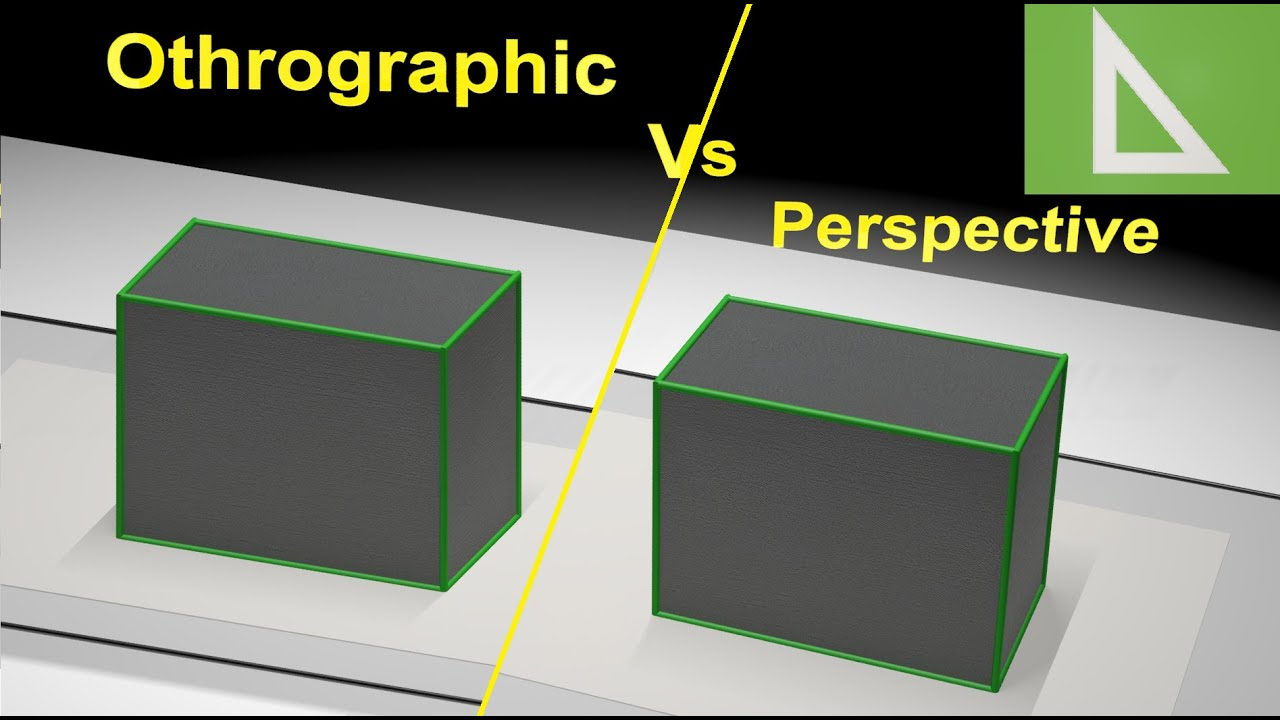 Next Week